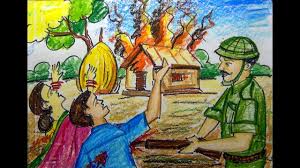 স্বাগতম
শিক্ষক পরিচিতি
শিক্ষকের নামঃ‡gvQv:kixdvLvZzb 
 সহকারি শিক্ষক |
dwKivev` সরকারি প্রাথমিক বিদ্যালয়
পাঠ পরিচিতি
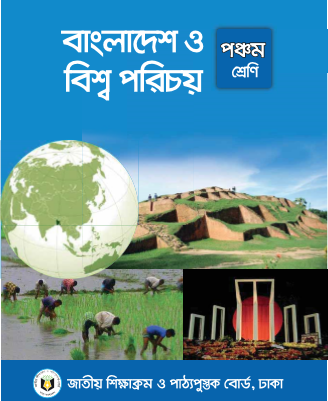 শ্রেণিঃ পঞ্চম
বিষয়ঃ বাংলাদেশ ও বিশ্বপরিচয়
অধ্যায়ঃ ১ 
পাঠ শিরোনামঃ মুক্তিযোদ্ধাদের রাষ্ট্রীয় উপাধি 
পাঠ্যাংশঃ মুক্তিযুদ্ধে বীরত্ব--- আমাদের স্বাধীনতা
তারিখঃ   ০২/০৩/২০২০
শিখনফল
১৪.২.৩ স্বাধীনতা যুদ্ধে অবদানের স্বীকৃতি হিসেবে দেওয়া উপাধিগুলোর নাম বলতে পারবে।
সময়ঃ ৩ মিনিট
সময়ঃ ৪ মিনিট
ভিডিওতে তোমরা কী দেখলে?
ভিডিওতে কোন সময় দেখানো হয়েছে?
আমাদের আজকের পাঠ
মুক্তিযোদ্ধাদের রাষ্ট্রীয় উপাধি
সময়ঃ ২ মিনিট
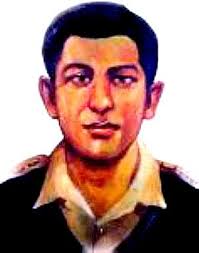 ক্যাপ্টেন মহিউদ্দিন জাহাঙ্গীর
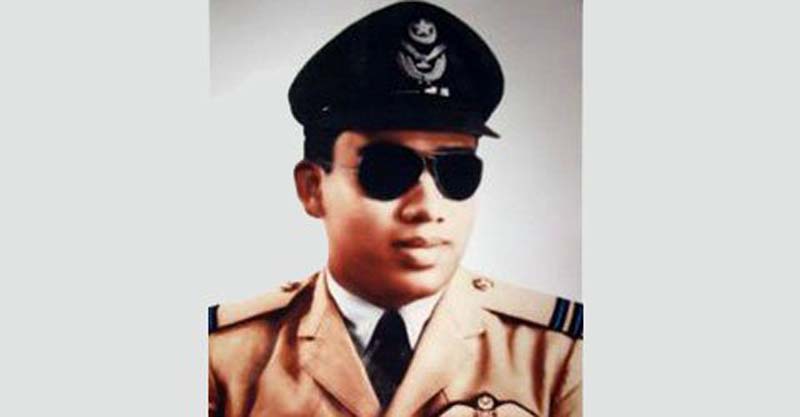 সময়ঃ ২ মিনিট
ফ্লাইট লেফটেন্যান্ট মতিউর রহমান
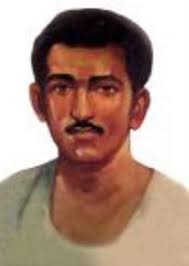 সময়ঃ ২ মিনিট
সিপাহি হামিদুর রহমান
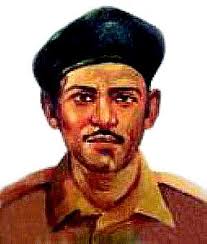 সময়ঃ ২ মিনিট
ল্যান্স নায়েক নূর মোহাম্মদ শেখ
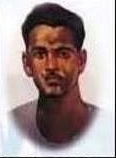 সময়ঃ ২ মিনিট
সিপাহি মোস্তফা কামাল
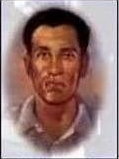 সময়ঃ ২ মিনিট
ইঞ্জিনরুম আর্টিফিসার রুহুল আমিন
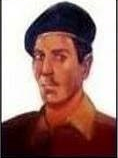 সময়ঃ ২ মিনিট
ল্যান্স নায়েক মুন্সি আব্দুর রউফ
সাহসিকতা এবং ত্যাগের জন্য আরও তিনটি উপাধি দেওয়া হয়েছে
সময়ঃ ৪ মিনিট
বীর উত্তম
বীর বিক্রম
বীর প্রতীক
সময়ঃ 8 মিনিট
দলীয় কাজ
লাল দলঃ
সাত জন বীরশ্রেষ্ঠের নাম লেখ।
সবুজ দলঃ
বীরশ্রেষ্ঠ ছাড়া আরও তিনটি উপাধি নাম লেখ।
মূল্যায়ন
সময়ঃ 7 মিনিট
মুক্তিযুদ্ধের রাষ্ট্রীয় উপাধিগুলোর মধ্যে সর্বোচ্চ উপাধি কী ?
রাষ্ট্রীয় উপাধিগুলো কিসের জন্য দেওয়া হয়েছে ?
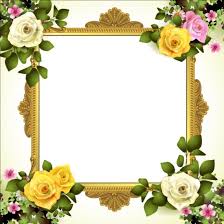 ধন্যবাদ